بسم الله الرحمن الرحيم
الصف/ الثاني
المادة / رياضيات
اليوم/
التاريخ/       / 1443هـ
معلمة المادة / مباركة الزبيدي
الفصل  9  :
الأعداد حتى 1000
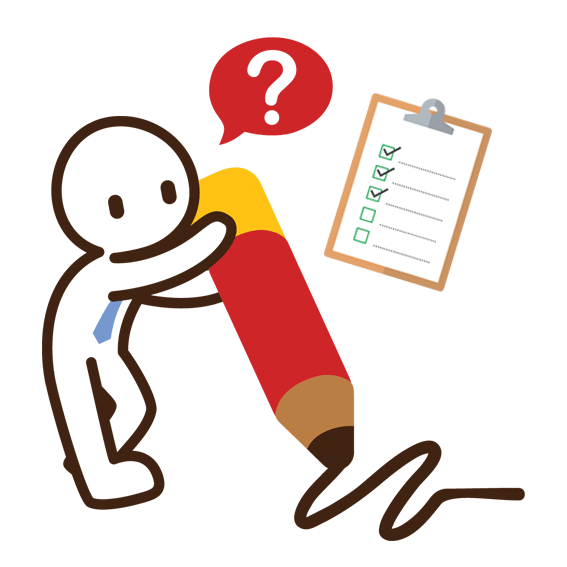 عنوان درس اليوم  /
المئات
فكرة الدرس/
أكتب الأعداد في صورة مئات و عشرات و آحاد ، وأمثلها .
مفردات الدرس /
المئات
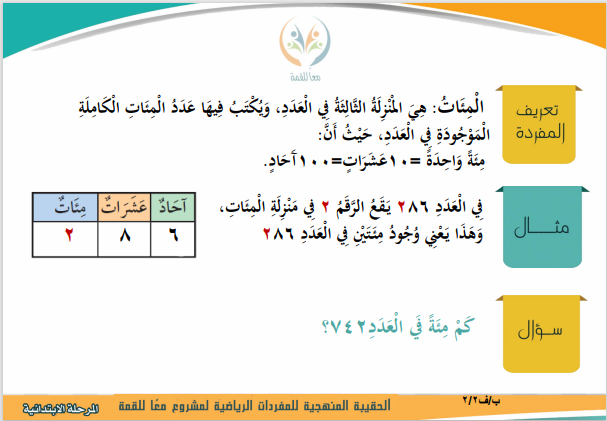 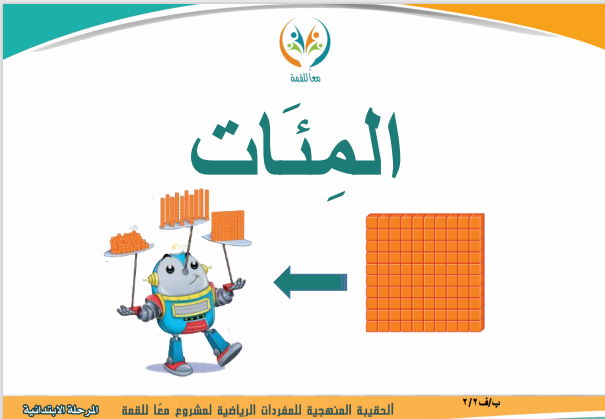 أستعد
يحتوي كل طبق على 100
المئة الواحدة
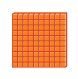 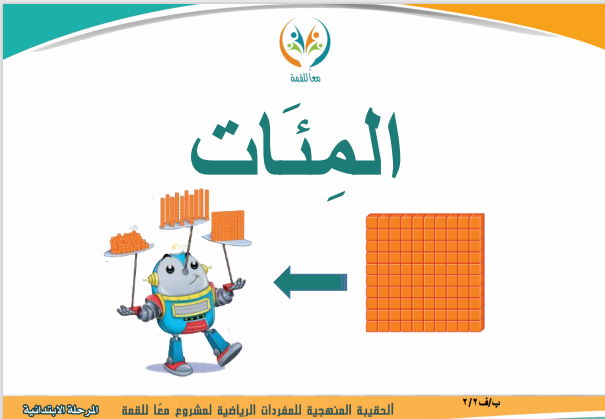 100 آحاد
10 عشرات
أتأكد
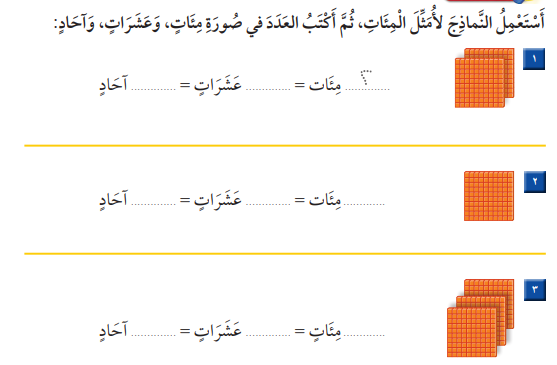 أتدرب
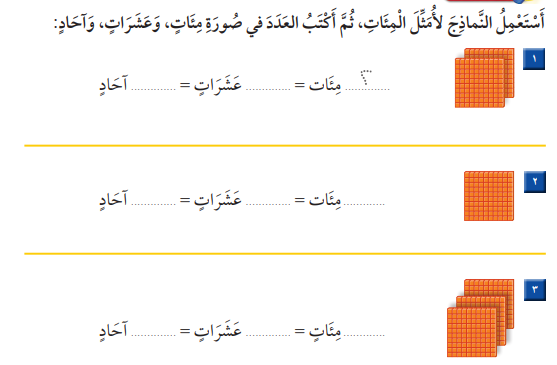 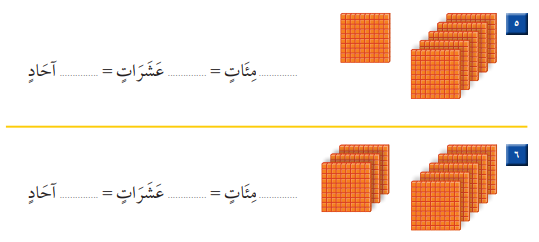 أتدرب
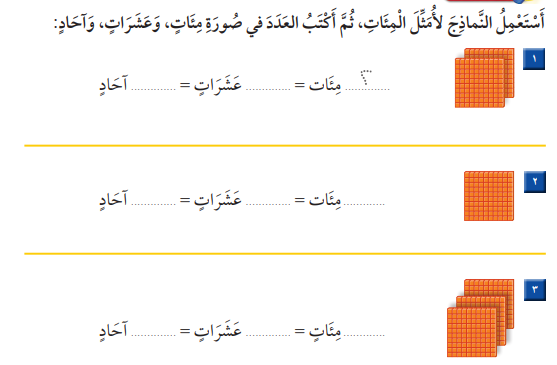 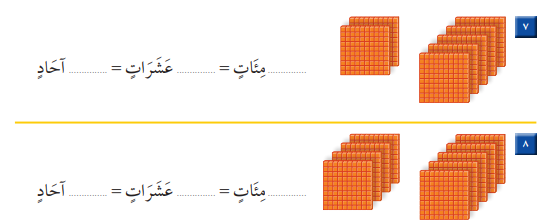 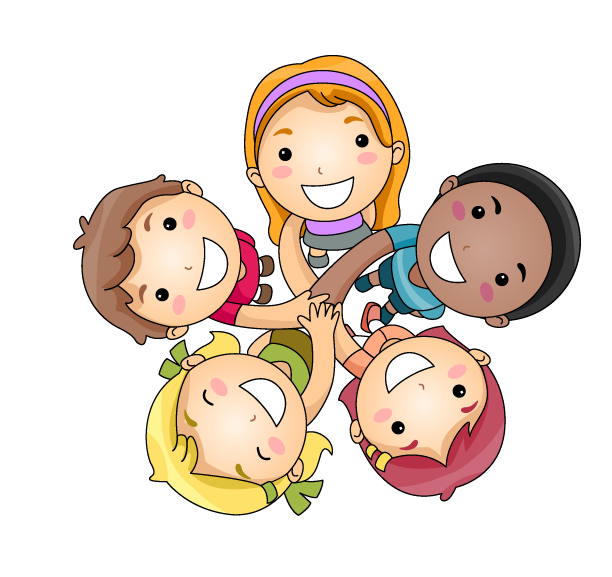 الواجب
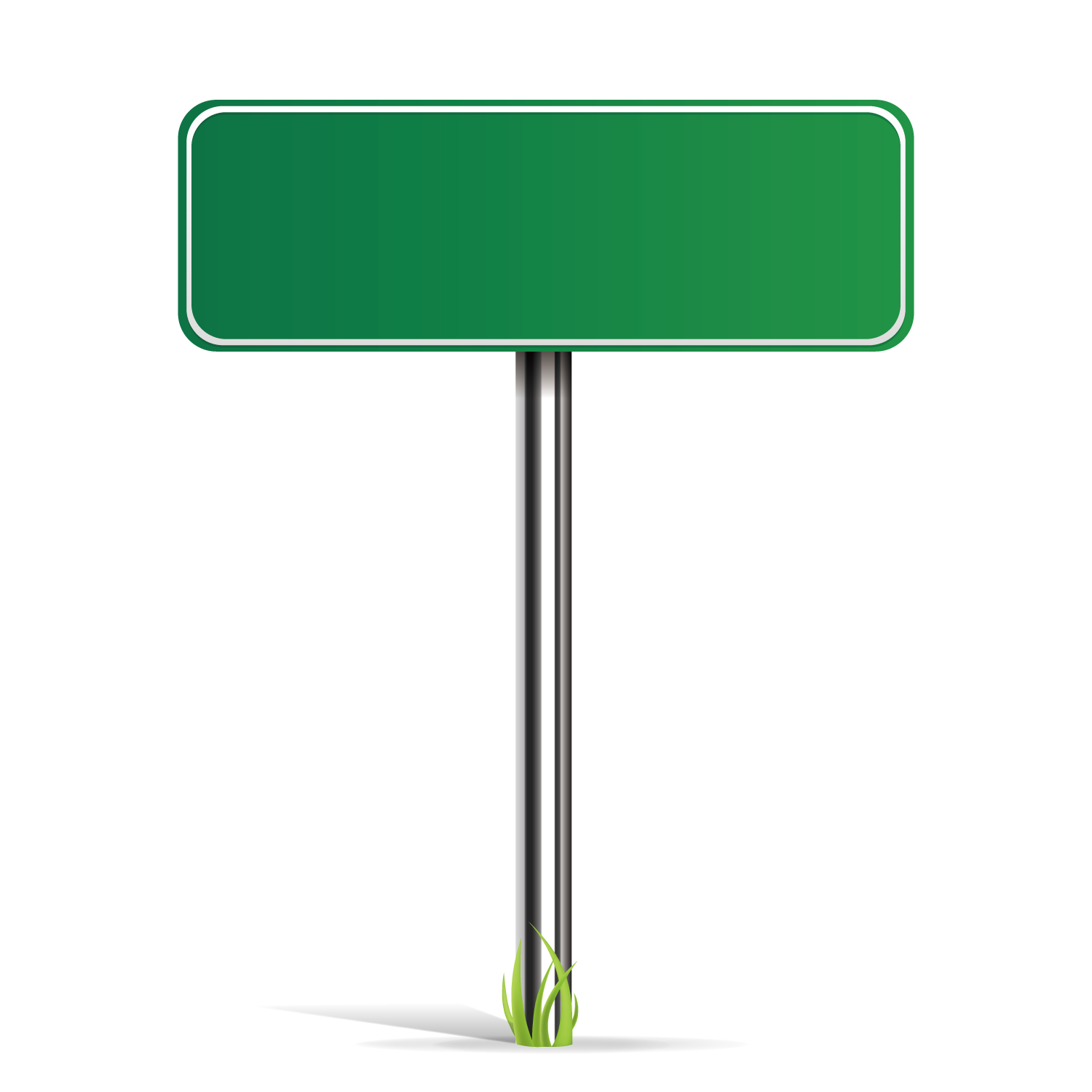 في منصة مدرستي